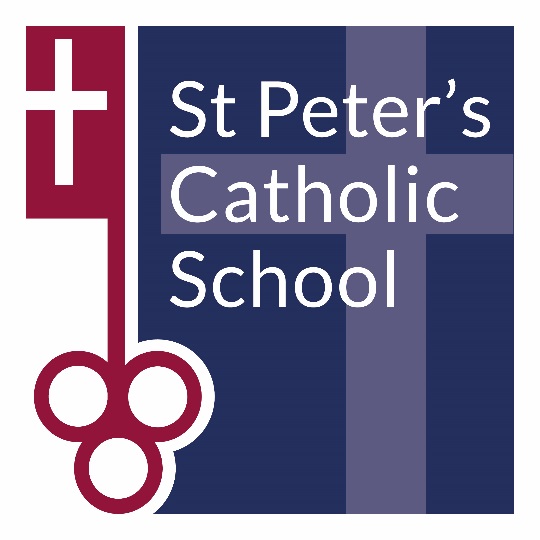 St Peter’s Physical Education Curriculum Map 
Year 7a
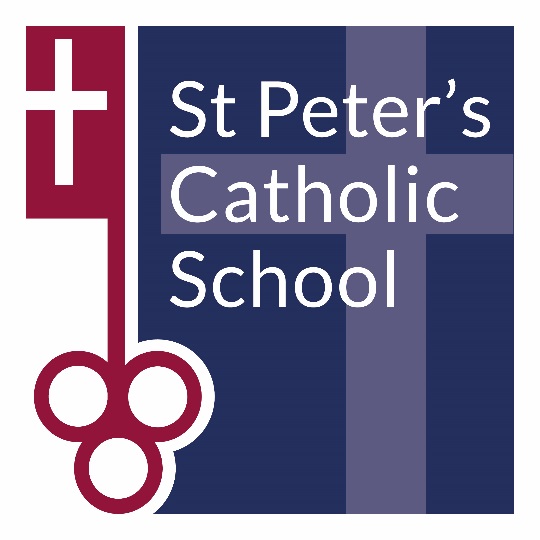 St Peter’s Physical Education Curriculum Map 
Year 7bc
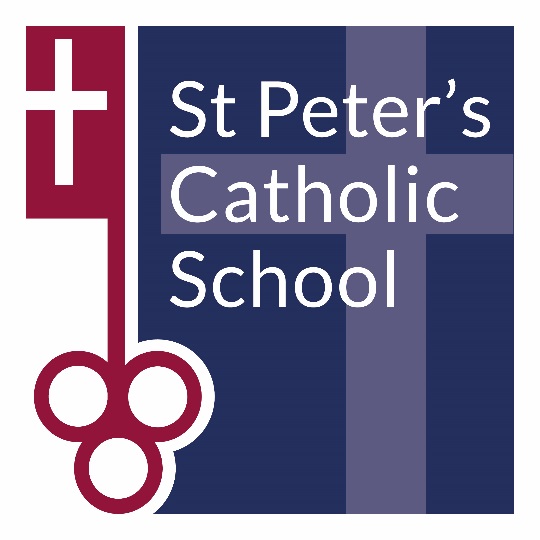 St Peter’s Physical Education Curriculum Map 
Year 8a
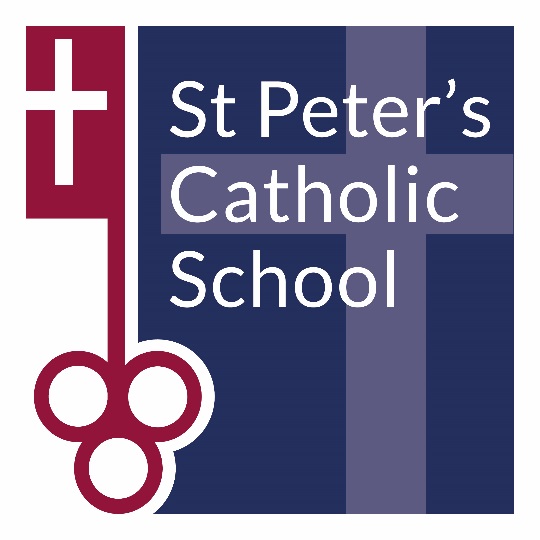 St Peter’s Physical Education Curriculum Map 
Year 8bc
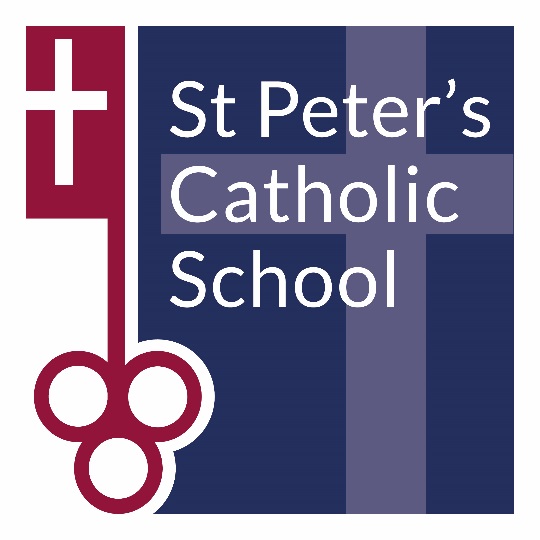 St Peter’s Physical Education Curriculum Map 
Year 9a
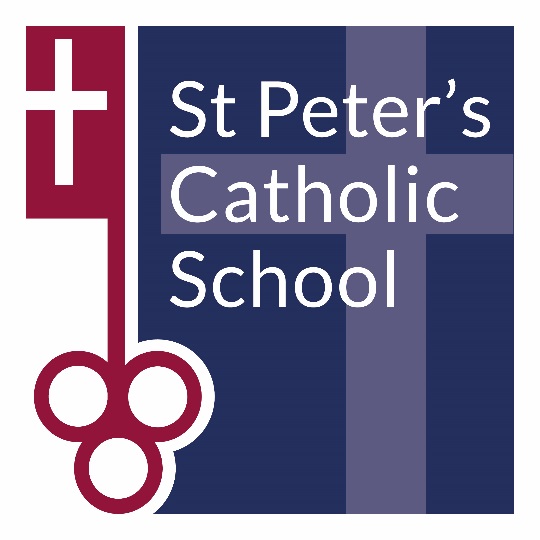 St Peter’s Physical Education Curriculum Map 
Year 9bc
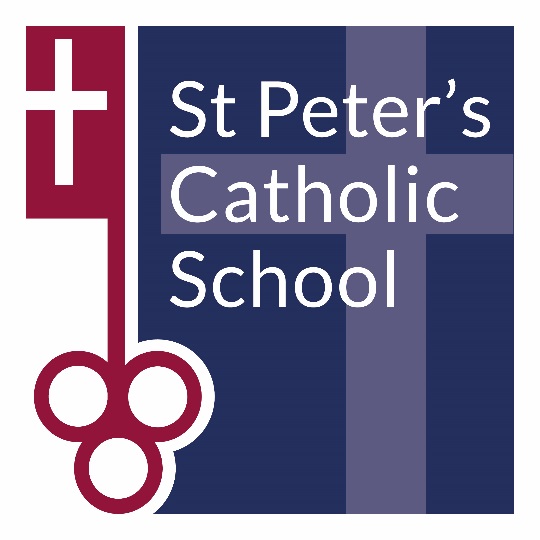 St Peter’s Physical Education Curriculum Map 
Year 10a
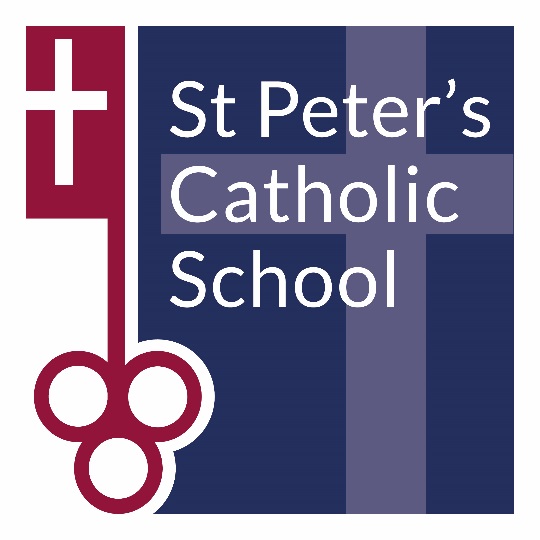 St Peter’s Physical Education Curriculum Map 
Year 10b
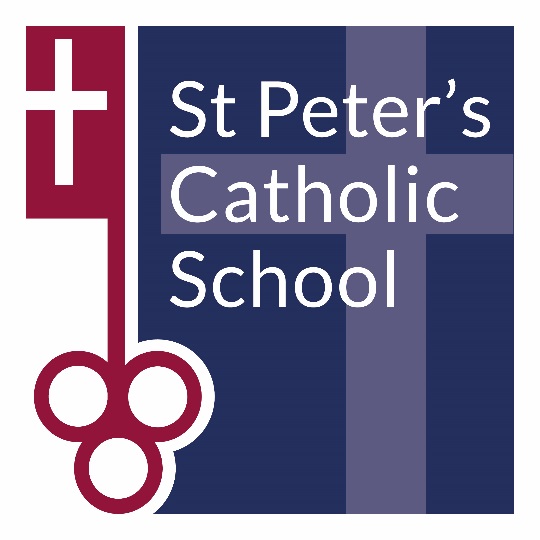 St Peter’s Physical Education Curriculum Map 
Year 11a
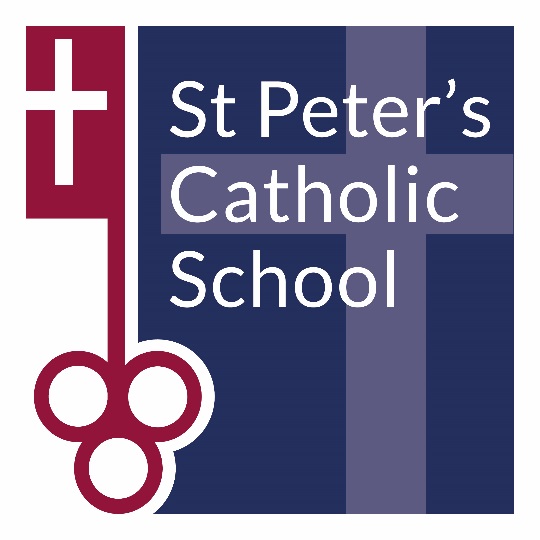 St Peter’s Physical Education Curriculum Map 
Year 11b